Meeting the needs of cancer survivors across the lifespan
Norton Cancer Institute Survivorship Program

Christy Roberts, RN, BSN, OCN
Norton Cancer Institute Survivorship Program
In Response to the Institute of Medicine report in 2005, From Cancer Patient to Cancer Survivor, Norton Cancer Institute’s call to action was to develop a survivorship program dedicated to cancer patients who had completed active therapy. Cancer survivors require medical care and support services tailored to meet their unique needs. 
The Norton Cancer Institute Survivorship Program is the only one of its kind in the region.
2006
Sheron Williams, MD, a Medical Oncologist, started the Norton Cancer Institute Survivorship Program. 
Patients that are eligible for the program have completed active therapy and are two or more years off protocol. 
Survivorship Program opens site at Norton Suburban Hospital in Louisville, KY.
2007 - 2009
The survivorship program expands to two locations:  Norton Cancer Institute Jeffersonville, Indiana and Norton Cancer Institute Audubon in Louisville, Kentucky.
Investigation into developing a specialty clinic for adult survivors of childhood cancer.  Site visits at NCI designated center models for long term survivorship care.
2010
The Norton Cancer Institute was one of thirty sites selected as a National Cancer Institute Community Cancer Centers program. 
The Survivorship Program is an integral part of the grant award 
Begin incorporation of survivorship care plans
2011
RN Nurse Navigator Christy Roberts joined the Survivorship program to begin implementation of navigator services and development of Survivorship care plans for all program patients. 
A specialty clinic, Adult Survivors of Childhood Cancers, opened in October 2011 at the Norton Cancer Institute Multidisciplinary Center in downtown Louisville, Ky. The Norton Audubon clinic merged to this new location. 
The program has also expanded to see patients at Norton Cancer Institute Brownsboro
2012
Grant award from Komen for the Cure Louisville to assist underinsured or uninsured breast cancer survivors receive continuing care and follow up medical treatment
Participant in clinical research project with Memorial Sloan Kettering on the perception of Survivorship care plans by oncologist and primary care providers. 
Norton Cancer Institute awarded continued NCCCP grant for 2012-2014
2013
Survivorship subcommittee formed to help Norton Cancer Institute providers incorporate cancer treatment summaries and survivorship care plans across the system for all patients receiving cancer care
Survivorship Care Plan integrated into Electronic Medical Record (EPIC)
Expanded community outreach with local and national organizations
One of the sites selected to participate in study published in www.cancerforward.org regarding Survivorship care plans
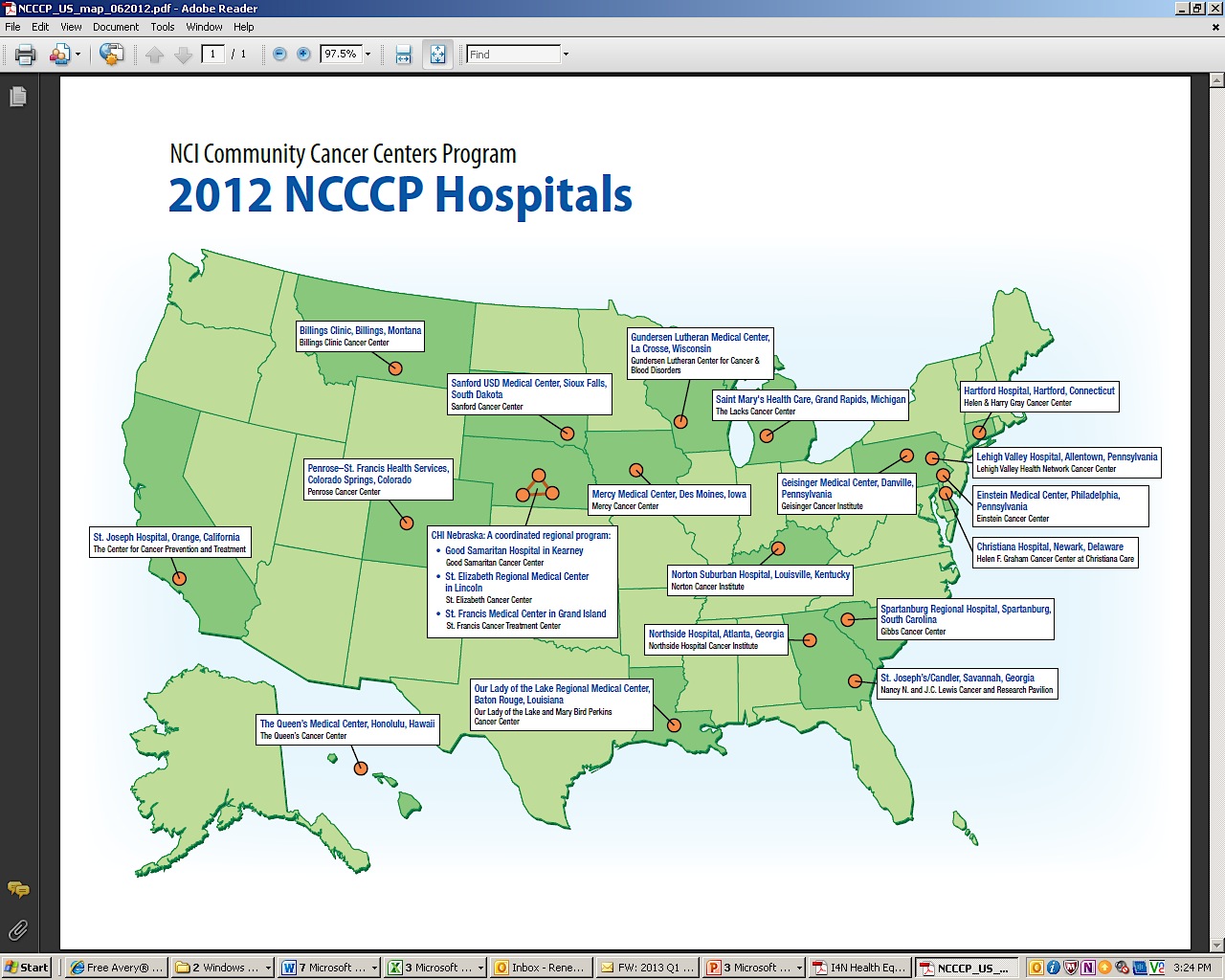 Multidisciplinary Approach
Survivorship Program Visit
Program Growth 2008 - 2013
Potential barriers and challenges
Why do we need Treatment Summaries and Care Plans??
“Should you need to know what therapy you received several years down the road, this information, contained in your medical records, may have been put into storage or destroyed. Many long-term survivors have found this information difficult, if not impossible, to track down. To avoid this, start a treatment summary document during treatments or soon after.”  (Livestrong.com, 2013)
CoC Standards
Standard 3.3

The Cancer Committee develops and implements a process to disseminate a comprehensive care summary and follow up plan to patients with cancer who are completing cancer treatment. The process is monitored, evaluated and presented at least annually to the cancer committee and documented in minutes
Norton Cancer Institute Survivorship Program Care Plan
Survivorship care plan is currently given to patients enrolled in survivorship program
Currently a manual process, completed by Nurse Navigator
Can be time intensive if information not easily located in chart
Template currently in Epic 
Feedback from patients receiving care plans has been positive
Creating a Care Plan
Treatment Summary
Treatment summary should be completed during or immediately  after initial treatment ends
A treatment summary is a document that details the cancer treatments you received. This should include any surgery, chemotherapy (or other medical therapy) and radiation therapy. The summary should list the diagnosis, stage (using TNM system when possible) and final pathology
NCCCP Treatment Summary Pilot at Norton Cancer Institute
2011 and 2012 breast cancer pilot treatment summary at Suburban campus
Manual process, initially collaboration with pharmacy with notification to Nurse Navigator patient had completed treatment.
Time intensive, information not always in chart
Barriers:  Time, loss of pharmacy collaboration due to cancer center growth and staffing
Letter template currently in EPIC (formerly in Logician)
Norton Cancer Institute Survivorship Careplan
Currently in transition to new, up to date electronic careplan. Will be in place and running on January 1, 2015
Working with Epic team to finalize process
Contact Information:
Christy Roberts, MSN©, OCN, RN
Survivorship Nurse Navigator
Norton Cancer Institute
Christy.Roberts@nortonhealthcare.org